Презентация к интегрированной НОД.  Тема: «Дом морской свинки».
Составила 
Масленченко Марина Владимировна
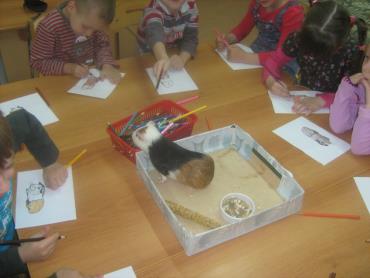 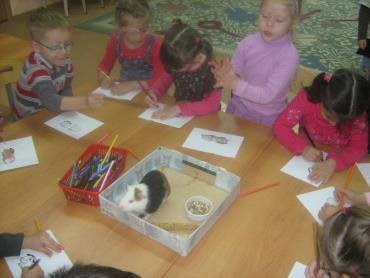 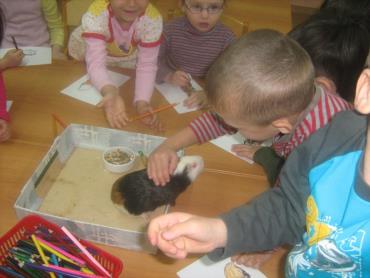 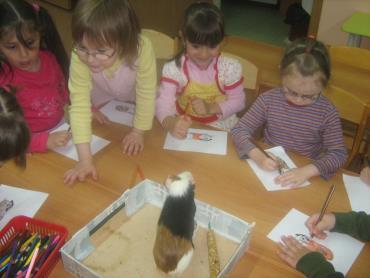 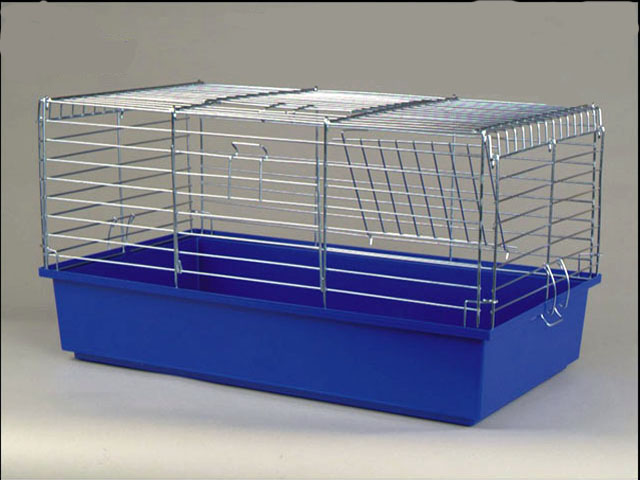 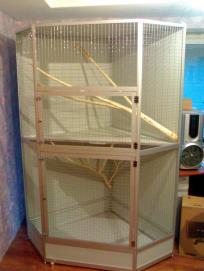 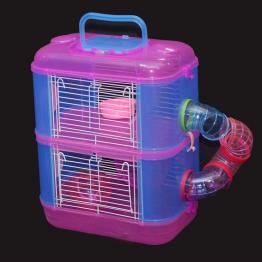 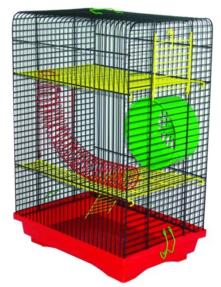 1
2
3
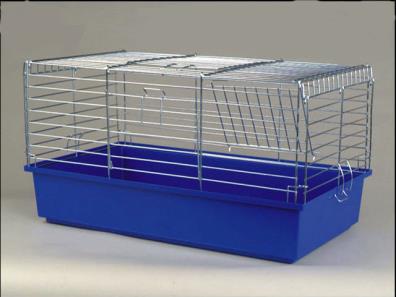 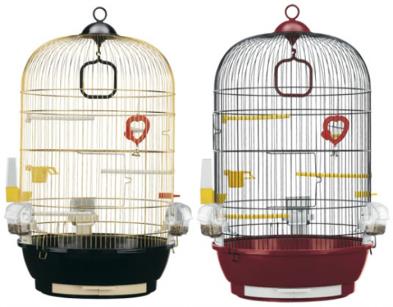 4
5
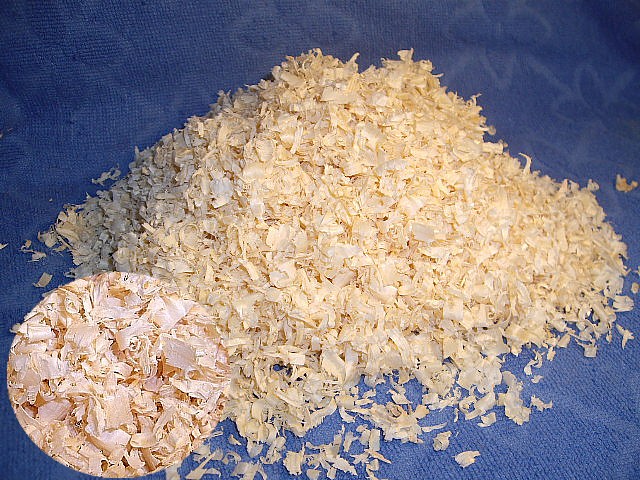 1
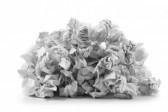 2
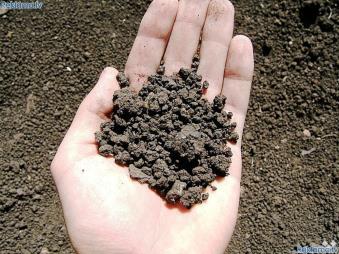 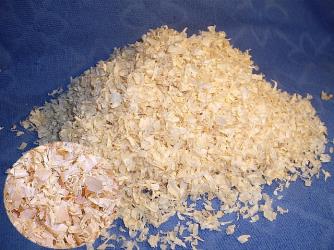 3
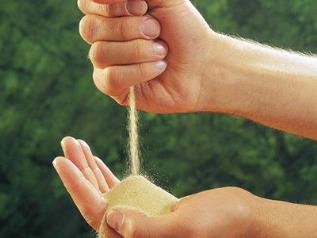 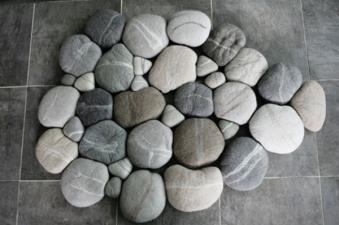 4
5
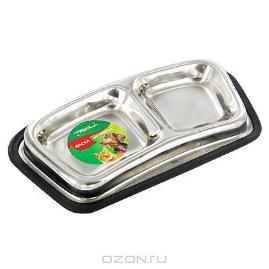 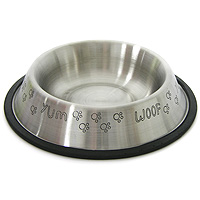 1
2
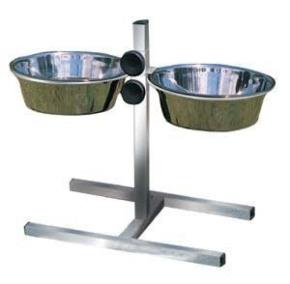 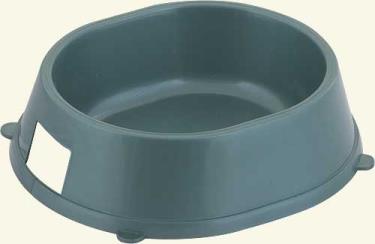 4
3
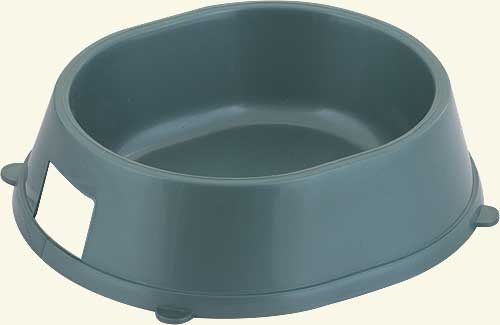 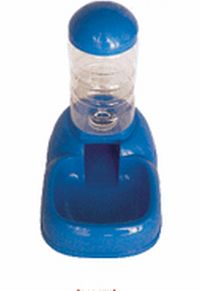 2
1
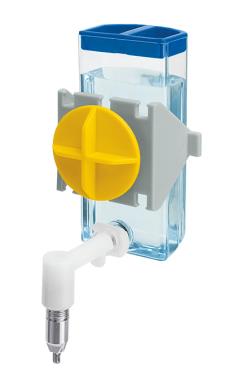 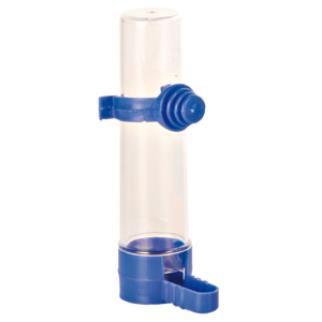 3
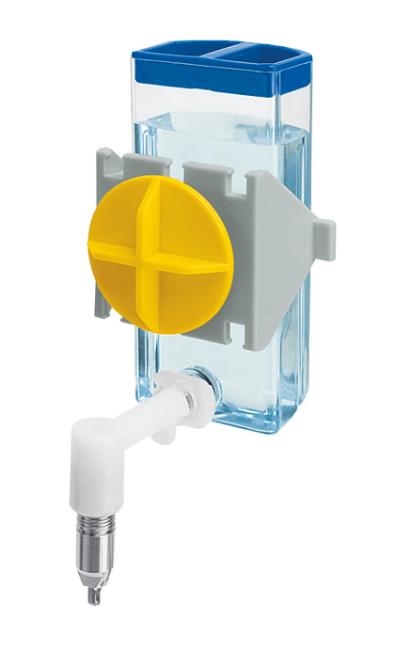 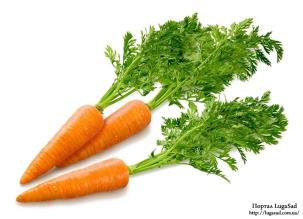 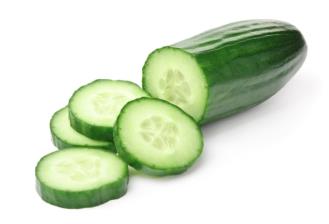 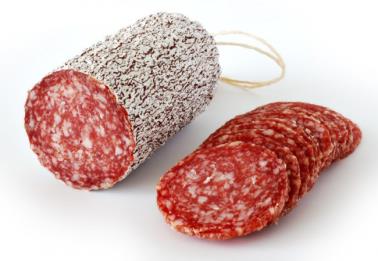 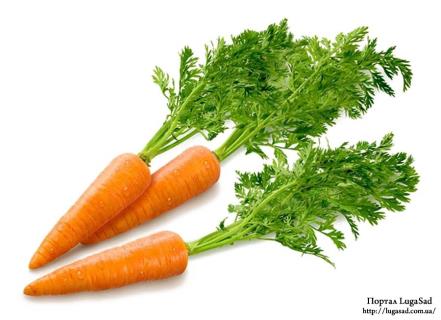 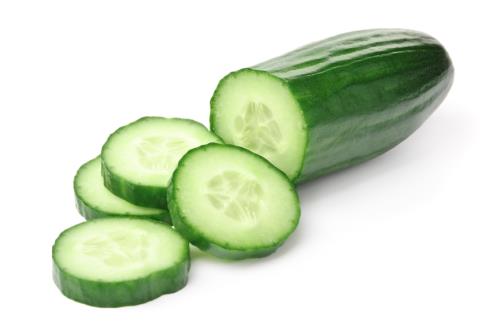 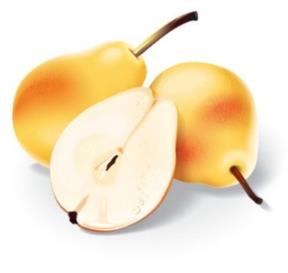 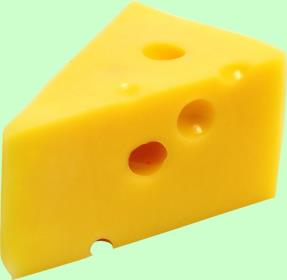 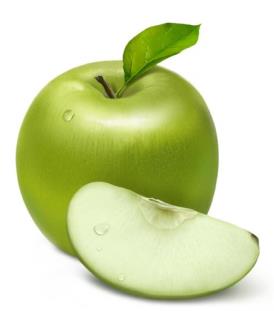 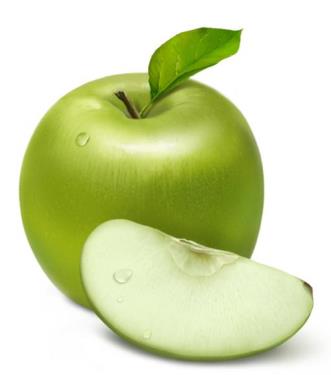 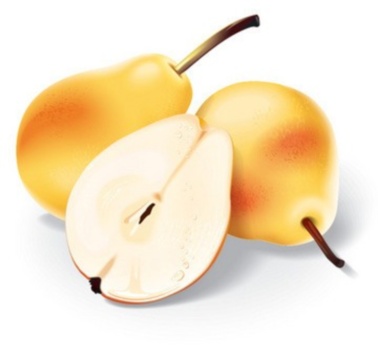 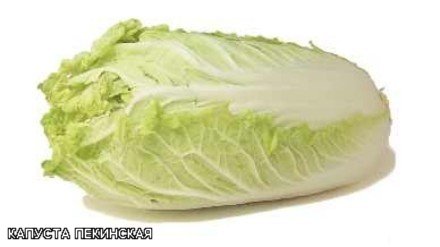 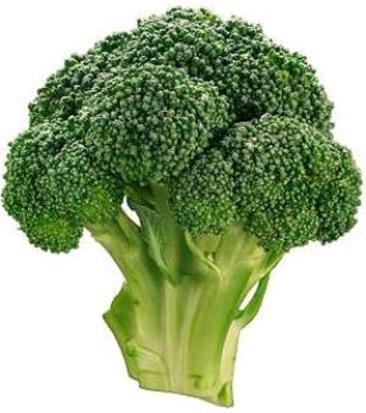 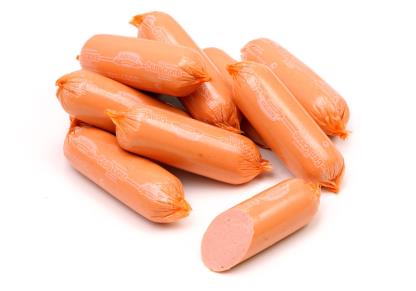 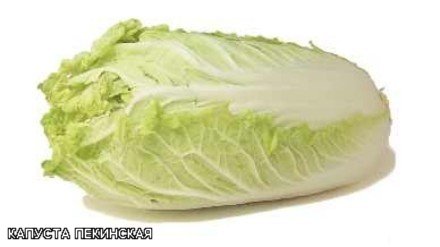 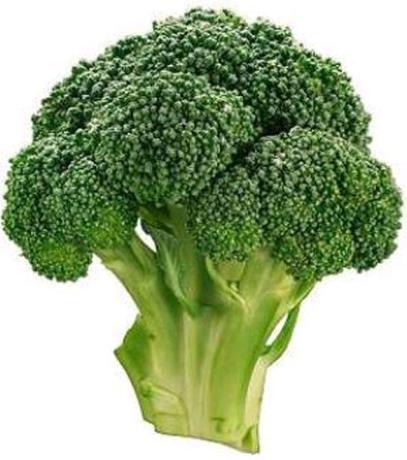 1
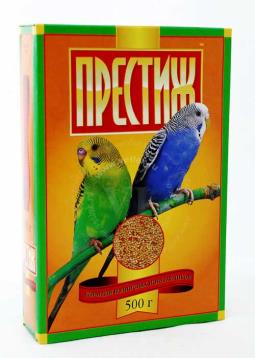 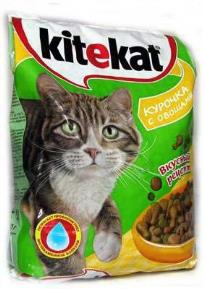 2
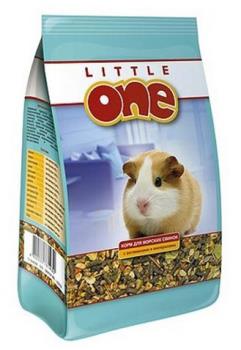 4
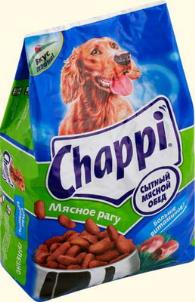 3
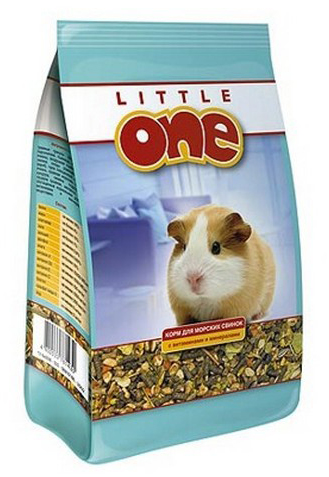